1
9
Object-Oriented Programming: Inheritance
2
9.1   	Introduction 
9.2   	Superclasses and Subclasses 
9.3   	protected Members 
9.4   	Relationship between Superclasses and Subclasses 
	9.4.1  	Creating and Using a CommissionEmployee Class 
	9.4.2  	Creating a BasePlusCommissionEmployee Class 		without Using Inheritance 
	9.4.3  	Creating a CommissionEmployee–
			BasePlusCommissionEmployee Inheritance Hierarchy 
	9.4.4  	CommissionEmployee–
			BasePlusCommissionEmployee Inheritance Hierarchy 		Using protected Instance Variables 
	9.4.5  	CommissionEmployee–
			BasePlusCommissionEmployee Inheritance Hierarchy 		Using private Instance Variables
3
9.5   	Constructors in Subclasses 
9.6   	Software Engineering with Inheritance 
9.7   	Object Class
4
9.1 Introduction
Inheritance
Software reusability
Create new class from existing class
Absorb existing class’s data and behaviors
Enhance with new capabilities
Subclass extends superclass
Subclass
More specialized group of objects
Behaviors inherited from superclass
Can customize
Additional behaviors
5
9.1 Introduction (Cont.)
Class hierarchy
Direct superclass
Inherited explicitly (one level up hierarchy)
Indirect superclass
Inherited two or more levels up hierarchy
Single inheritance
Inherits from one superclass
Multiple inheritance
Inherits from multiple superclasses
Java does not support multiple inheritance
6
9.2 Superclasses and subclasses
Superclasses and subclasses
Object of one class “is an” object of another class
Example: Rectangle is quadrilateral.
Class Rectangle inherits from class Quadrilateral
Quadrilateral: superclass
Rectangle: subclass
Superclass typically represents larger set of objects than subclasses
Example:  
superclass: Vehicle
Cars, trucks, boats, bicycles, …
subclass: Car
Smaller, more-specific subset of vehicles
7
Fig. 9.1 | Inheritance examples.
8
9.2 Superclasses and subclasses (Cont.)
Inheritance hierarchy
Inheritance relationships: tree-like hierarchy structure
Each class becomes
superclass
Supply members to other classes
OR
subclass
Inherit members from other classes
9
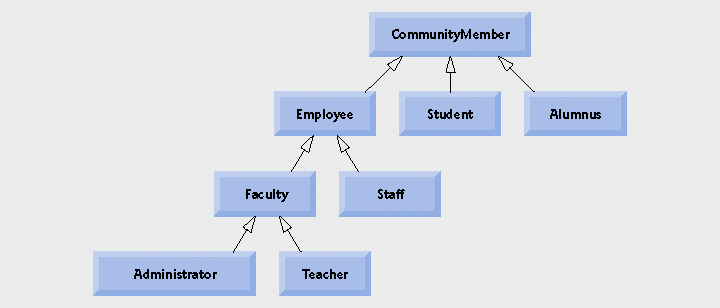 Fig. 9.2 | Inheritance hierarchy for university CommunityMembers
10
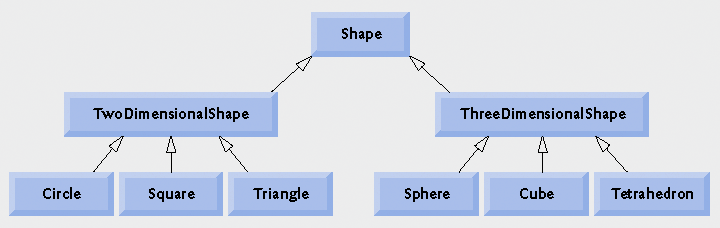 Fig. 9.3 | Inheritance hierarchy for Shapes.
11
9.3 protected Members
protected access
Intermediate level of protection between public and private
protected members accessible by
superclass members
subclass members
Class members in the same package
Subclass access to superclass member
Keyword super and a dot (.)
12
Software Engineering Observation 9.1
Methods of a subclass cannot directly access private members of their superclass. A subclass can change the state of private superclass instance variables only through non-private methods provided in the superclass and inherited by the subclass.
13
Software Engineering Observation 9.2
Declaring private instance variables helps programmers test, debug and correctly modify systems. If a subclass could access its superclass’s private instance variables, classes that inherit from that subclass could access the instance variables as well. This would propagate access to what should be private instance variables, and the benefits of information hiding would be lost.
14
9.4 Relationship between Superclasses and Subclasses
Superclass and subclass relationship
Example: CommissionEmployee/BasePlusCommissionEmployee inheritance hierarchy
CommissionEmployee
First name, last name, SSN, commission rate, gross sale amount
BasePlusCommissionEmployee
First name, last name, SSN, commission rate, gross sale amount
Base salary
15
9.4.1 Creating and Using a CommissionEmployee Class
Class CommissionEmployee
Extends class Object
Keyword extends
Every class in Java extends an existing class
Except Object
Every class inherits Object’s methods
New class implicitly extends Object
If it does not extend another class
16
Software Engineering Observation 9.3
The Java compiler sets the superclass of a class to Object when the class declaration does not explicitly extend a superclass.
17
Outline
CommissionEmployee.java
(1 of 4)
Line 4
Lines 6-10
Line 16
Lines 17-21
Lines 20-21
18
Outline
CommissionEmployee.java
(2 of 4)
19
Calculate earnings
Outline
CommissionEmployee.java
(3 of 4)
Lines 85-88
20
Override method toString of class Object
Outline
CommissionEmployee.java
(4 of 4)
Lines 91-98
21
Common Programming Error 9.1
It is a syntax error to override a method with a more restricted access modifier—a public method of the superclass cannot become a protected or private method in the subclass; a protected method of the superclass cannot become a private method in the subclass. Doing so would break the “is-a” relationship in which it is required that all subclass objects be able to respond to method calls that are made to public methods declared in the superclass.(cont…)
22
Common Programming Error 9.1
If a public method could be overridden as a protected or private method, the subclass objects would not be able to respond to the same method calls as superclass objects. Once a method is declared public in a superclass, the method remains public for all that class’s direct and indirect subclasses.
23
Instantiate CommissionEmployee object
Use CommissionEmployee’s get methods to retrieve the object’s instance variable values
Use CommissionEmployee’s set methods to change the object’s instance variable values
Outline
CommissionEmployeeTest.java
(1 of 2)
Lines 9-10
Lines 15-25
Line 26-27
24
Implicitly call object’s toString method
Outline
CommissionEmployeeTest.java
(2 of 2)
Line 30
Program output
25
9.4.2 Creating a BasePlusCommissionEmployee Class without Using Inheritance
Class BasePlusCommissionEmployee
Implicitly extends Object
Much of the code is similar to CommissionEmployee
private instance variables
public methods
constructor
Additions
private instance variable baseSalary
Methods setBaseSalary and getBaseSalary
26
Add instance variable baseSalary
Use method setBaseSalary to validate data
Outline
BasePlusCommissionEmployee.java
(1 of 4)
Line 12
Line 24
27
Outline
BasePlusCommissionEmployee.java
(2 of 4)
28
Outline
BasePlusCommissionEmployee.java
(3 of 4)
29
Outline
BasePlusCommissionEmployee.java
(4 of 4)
Lines 88-91
Lines 94-97
Line 102
Lines 108-113
30
Outline
BasePlusCommissionEmployeeTest.java
(1 of 2)
Line 9-11
Lines 16-27
31
Outline
BasePlusCommissionEmployeeTest.java
(2 of 2)
Line 29
Line 33
Program output
32
Software Engineering Observation 9.4
Copying and pasting code from one class to another can spread errors across multiple source code files. To avoid duplicating code (and possibly errors), use inheritance, rather than the “copy-and-paste” approach, in situations where you want one class to “absorb” the instance variables and methods of another class.
33
Software Engineering Observation 9.5
With inheritance, the common instance variables and methods of all the classes in the hierarchy are declared in a superclass. When changes are required for these common features, software developers need only to make the changes in the superclass—subclasses then inherit the changes. Without inheritance, changes would need to be made to all the source code files that contain a copy of the code in question.
34
9.4.3 Creating a CommissionEmployee-BasePlusCommiionEmployee Inheritance Hierarchy
Class BasePlusCommissionEmployee2
Extends class CommissionEmployee
Is a CommissionEmployee
Has instance variable baseSalary
Inherits public and protected members
Constructor not inherited
35
Class BasePluCommissionEmployee2 is a subclass of CommissionEmployee
Invoke the superclass constructor using the superclass constructor call syntax
Outline
BasePlusCommissionEmployee2.java
(1 of 3)
Line 4
Line 13
36
Compiler generates errors because superclass’s instance variable firstName, lastName, socialSecurityNumber, grossSales and commissionRate are private
Outline
BasePlusCommissionEmployee2.java
(2 of 3)
Line 34
Lines 41-46
Compiler generates errors because superclass’s instance variable commissionRate and grossSales are private
37
Outline
BasePlusCommissionEmployee2.java
(3 of 3)
Compiler generated errorss
38
Common Programming Error 9.2
A compilation error occurs if a subclass constructor calls one of its superclass constructors with arguments that do not match exactly the number and types of parameters specified in one of the superclass constructor declarations.
39
9.4.4 CommissionEmployee-BasePlusCommissionEmployee Inheritance Hierarchy Using protected Instance Variables
Use protected instance variables
Enable class BasePlusCommissionEmployee to directly access superclass instance variables
Superclass’s protected members are inherited by all subclases of that superclass
40
Declare protected instance variables
Outline
Commission
Employee2.java
(1 of 4)
Line 6-10
41
Outline
Commission
Employee2.java

(2 of 4)
42
Outline
Commission
Employee2.java

(3 of 4)
43
Outline
Commission
Employee2.java

(4 of 4)
44
Must call superclass’s constructor
Outline
BasePlusCommissionEmployee3.java
(1 of 2)
Line 13
45
Directly access superclass’s protected instance variables
Outline
BasePlusCommissionEmployee3.java
(2 of 2)
Line 32
Lines 38-43
46
Outline
BasePlusCommissionEmployeeTest3.java
(1 of 2)
47
Outline
BasePlusCommissionEmployeeTest3.java
(2 of 2)
Program output
48
9.4.4 CommissionEmployee-BasePlusCommissionEmployee Inheritance Hierarchy Using protected Instance Variables (Cont.)
Using protected instance variables
Advantages
subclasses can modify values directly
Slight increase in performance
Avoid set/get method call overhead
Disadvantages
No validity checking
subclass can assign illegal value
Implementation dependent
subclass methods more likely dependent on superclass implementation
superclass implementation changes may result in subclass modifications
Fragile (brittle) software
49
Software Engineering Observation 9.6
Use the protected access modifier when a superclass should provide a method only to its subclasses and other classes in the same package, but not to other clients.
50
Software Engineering Observation 9.7
Declaring superclass instance variables private (as opposed to protected) enables the superclass implementation of these instance variables to change without affecting subclass implementations.
51
Error-Prevention Tip 9.1
When possible, do not include protected instance variables in a superclass. Instead, include non-private methods that access private instance variables. This will ensure that objects of the class maintain consistent states.
52
9.4.5 CommissionEmployee-BasePlusCommissionEmployee Inheritance Hierarchy Uing private Instance Variables
Reexamine hierarchy
Use the best software engineering practice
Declare instance variables as private
Provide public get and set methods
Use get method to obtain values of instance variables
53
Declare private instance variables
Outline
Commission
Employee3.java
(1 of 4)
Lines 6-10
54
Outline
Commission
Employee3.java

(2 of 4)
55
Outline
Commission
Employee3.java

(3 of 4)
56
Use get methods to obtain the values of instance variables
Outline
Commission
Employee3.java
(4 of 4)
Line 87
Lines 94-97
57
Inherits from CommissionEmployee3
Outline
BasePlusCommissionEmployee4.java
(1 of 2)
58
Use get methods to obtain the values of instance variables
Invoke an overridden superclass method from a subclass
Outline
BasePlusCommissionEmployee4.java
(2 of 2)
Line 33 & 40
Line 33
Lines 40
Invoke an overridden superclass method from a subclass
59
Common Programming Error 9.3
When a superclass method is overridden in a subclass, the subclass version often calls the superclass version to do a portion of the work. Failure to prefix the superclass method name with the keyword super and a dot (.) separator when referencing the superclass’s method causes the subclass method to call itself, creating an error called infinite recursion. Recursion, used correctly, is a powerful capability discussed in Chapter 15, Recursion.
60
Create BasePlusCommissionEmployee4 object.
Use inherited get methods to access inherited private instance variables
Use BasePlusCommissionEmployee4 get method to access private instance variable.
Outline
BasePlusCommissionEmployeeTest4.java
(1 of 2)
Lines 9-11
Lines 16-25
61
Use BasePlusCommissionEmployee4 set method to modify private instance variable baseSalary.
Outline
BasePlusCommissionEmployeeTest4.java
(2 of 2)
62
9.5 Constructors in Subclasses
Instantiating subclass object
Chain of constructor calls
subclass constructor invokes superclass constructor
Implicitly or explicitly
Base of inheritance hierarchy
Last constructor called in chain is Object’s constructor
Original subclass constructor’s body finishes executing last
Example: CommissionEmployee3-BasePlusCommissionEmployee4 hierarchy
CommissionEmployee3 constructor called second last (last is Object constructor)
CommissionEmployee3 constructor’s body finishes execution second (first is Object constructor’s body)
63
Software Engineering Observation 9.8
When a program creates a subclass object, the subclass constructor immediately calls the superclass constructor (explicitly, via super, or implicitly). The superclass constructor’s body executes to initialize the superclass’s instance variables that are part of the subclass object, then the subclass constructor’s body executes to initialize the subclass-only instance variables.(cont…)
64
Software Engineering Observation 9.8
Java ensures that even if a constructor does not assign a value to an instance variable, the variable is still initialized to its default value (e.g., 0 for primitive numeric types, false for booleans, null for references).
65
Constructor outputs message to demonstrate method call order.
Outline
CommissionEmployee4.java
(1 of 4)
Lines 23-24
66
Outline
CommissionEmployee4.java
(2 of 4)
67
Outline
CommissionEmployee4.java
(3 of 4)
68
Invoke an overridden superclass method from a subclass
Outline
CommissionEmployee4.java
(4 of 4)
69
Constructor outputs message to demonstrate method call order.
Outline
BasePlusCommissionEmployee5.java
(1 of 2)
Lines 15-16
70
Outline
BasePlusCommissionEmployee5.java
(2 of 2)
71
Instantiate CommissionEmployee4 object
Instantiate two BasePlusCommissionEmployee5 objects to demonstrate order of subclass and superclass constructor method calls.
Outline
ConstructorTest
.java
(1 of 2)
Lines 8-9
Lines 12-19
72
Subclass BasePlusCommissionEmployee5 constructor body executes after superclass CommissionEmployee4’s constructor finishes execution.
Outline
ConstructorTest
.java

(2 of 2)
73
9.6 Software Engineering with Inheritance
Customizing existing software
Inherit from existing classes
Include additional members
Redefine superclass members
No direct access to superclass’s source code
Link to object code
Independent software vendors (ISVs)
Develop proprietary code for sale/license
Available in object-code format
Users derive new classes 
Without accessing ISV proprietary source code
74
Software Engineering Observation 9.9
Despite the fact that inheriting from a class does not require access to the class’s source code, developers often insist on seeing the source code to understand how the class is implemented. Developers in industry want to ensure that they are extending a solid class—for example, a class that performs well and is implemented securely.
75
Software Engineering Observation 9.10
At the design stage in an object-oriented system, the designer often finds that certain classes are closely related. The designer should “factor out” common instance variables and methods and place them in a superclass. Then the designer should use inheritance to develop subclasses, specializing them with capabilities beyond those inherited from the superclass.
76
Software Engineering Observation 9.11
Declaring a subclass does not affect its superclass’s source code. Inheritance preserves the integrity of the superclass.
77
Software Engineering Observation 9.12
Just as designers of non-object-oriented systems should avoid method proliferation, designers of object-oriented systems should avoid class proliferation. Such proliferation creates management problems and can hinder software reusability, because in a huge class library it becomes difficult for a client to locate the most appropriate classes. The alternative is to create fewer classes that provide more substantial functionality, but such classes might prove cumbersome.
78
Performance Tip 9.1
If subclasses are larger than they need to be (i.e., contain too much functionality), memory and processing resources might be wasted. Extend the superclass that contains the functionality that is closest to what is needed.
79
9.7 Object Class
Class Object methods
clone
equals
finalize
getClass
hashCode
notify, notifyAll, wait
toString
80
Fig. 9.18 | Object methods that are inherited directly or indirectly by all classes.(Part 1 of 4)
81
Fig. 9.18 | Object methods that are inherited directly or indirectly by all classes.(Part 2 of 4)
82
Fig. 9.18 | Object methods that are inherited directly or indirectly by all classes. (Part 3 of 4)
83
Fig. 9.18 | Object methods that are inherited directly or indirectly by all classes. (Part 4 of 4)